ENFERMAGEM DE SAÚDE INFANTIL E PEDIATRIA
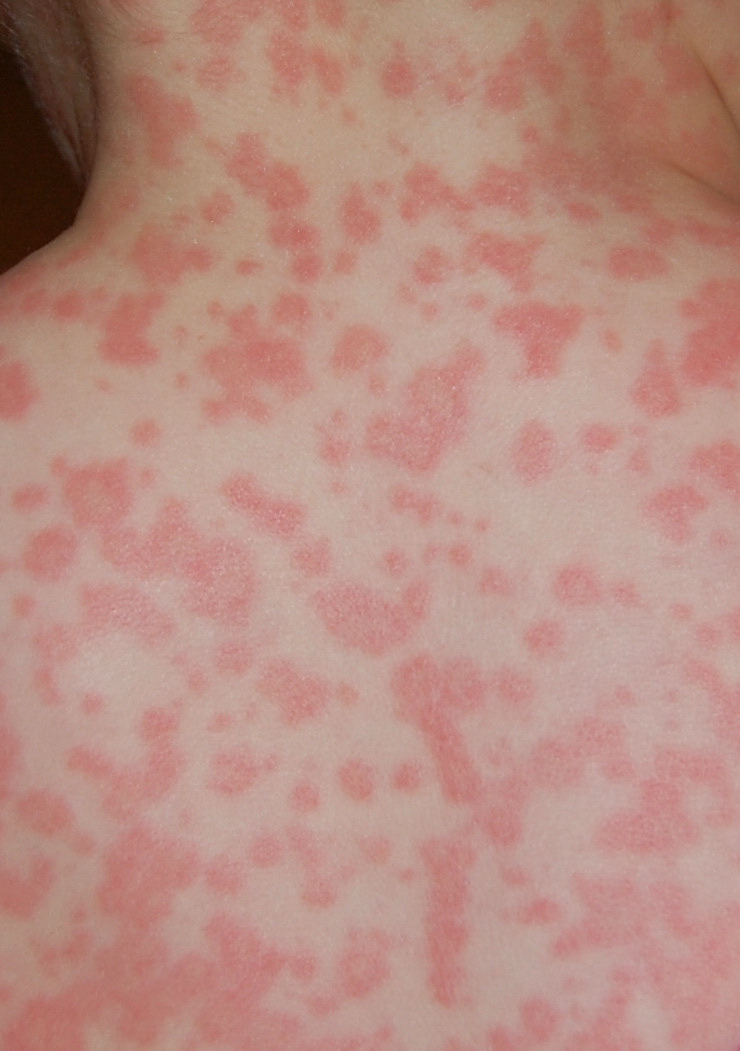 Doenças exantemáticas
Professoras Lurdes Lomba, Regina Amado
2016/2017
SUMÁRIO
Sarampo
Escarlatina
Varicela
Exantema súbito
 Rubéola
Eritema infeccioso ou megaloeritema
Febre escaro-nodular
Exantema medicamentoso
Doença Exantemática Infantil
Patologia infecto-contagiosa sistémica em que as manifestações cutâneas acompanham o quadro clínico. Estas são determinado pela ação direta do microorganismo ou por seus produtos tóxicos. 

Exantemas virais são comuns em crianças, na maioria, doenças autolimitadas e benignas.
Exantemas na criança
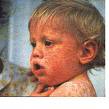 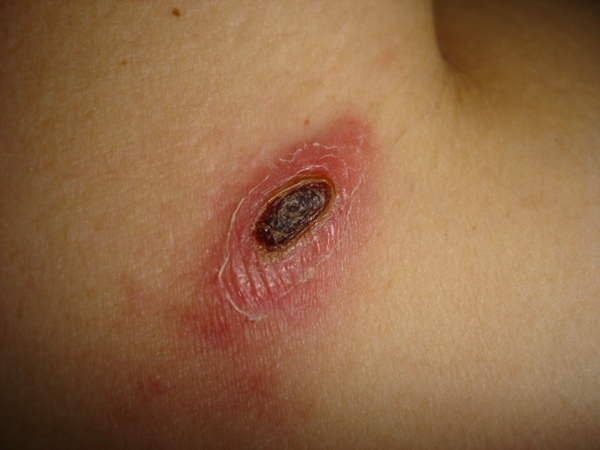 Sarampo
Febre escaro-nodular
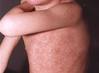 Rubéola
EXANTEMA - Significado
Etimologicamente: exa/nt/ema  
	exa = exterior; hema = sangue  “sangue que vem para fora”

Conceito popular: o que “floresce” (floração), “irrompe”, “brota”, “rebenta”

Clínico : “erupção que geralmente se associa a febre e tem origem infecciosa”
Exantemas
Precedidos de febre (sarampo, febre escaro-nodular, mononucleose infecciosa, exantemas inespecíficos víricos)


Aqueles em que o exantema é a 1º manifestação (rubéola , escarlatina)

Os que atingem toda a superfície cutânea (tipo queimadura solar) – escarlatina

Os que deixam intervalos entre as manchas eritematosas – Sarampo, rubéola, febre escaro-nodular…..
Tipos de Lesões
Máculas
Pápulas/ Nódulos
Vesículas/ Bolhas/ Pústulas
Placas
Purpúricas
Petequiais
Classificação dos exantemas
EXANTEMA MACULOPAPULAR:
Manifestação cutânea mais comum nas doenças infecciosas
sistêmicas
	Morbiliforme
	Escarlatiniforme
	Rubeoliforme
	Urticariforme
MORBILIFORME: pequenas maculo-pápulas eritematosas (03 a 10 mm), avermelhadas, contorno pouco regular, com pele sã de permeio. 
Ex: sarampo, exantema súbito, rubéola.

ESCARLATINIFORME: eritema difuso, puntiforme, vermelho vivo, sem solução de continuidade. Poupa  a região peri-oral. Hipertrofia de folículos pilosos, sensação de lixa.
    Ex: escarlatina, eritema solar.
Exantema morbiliforme
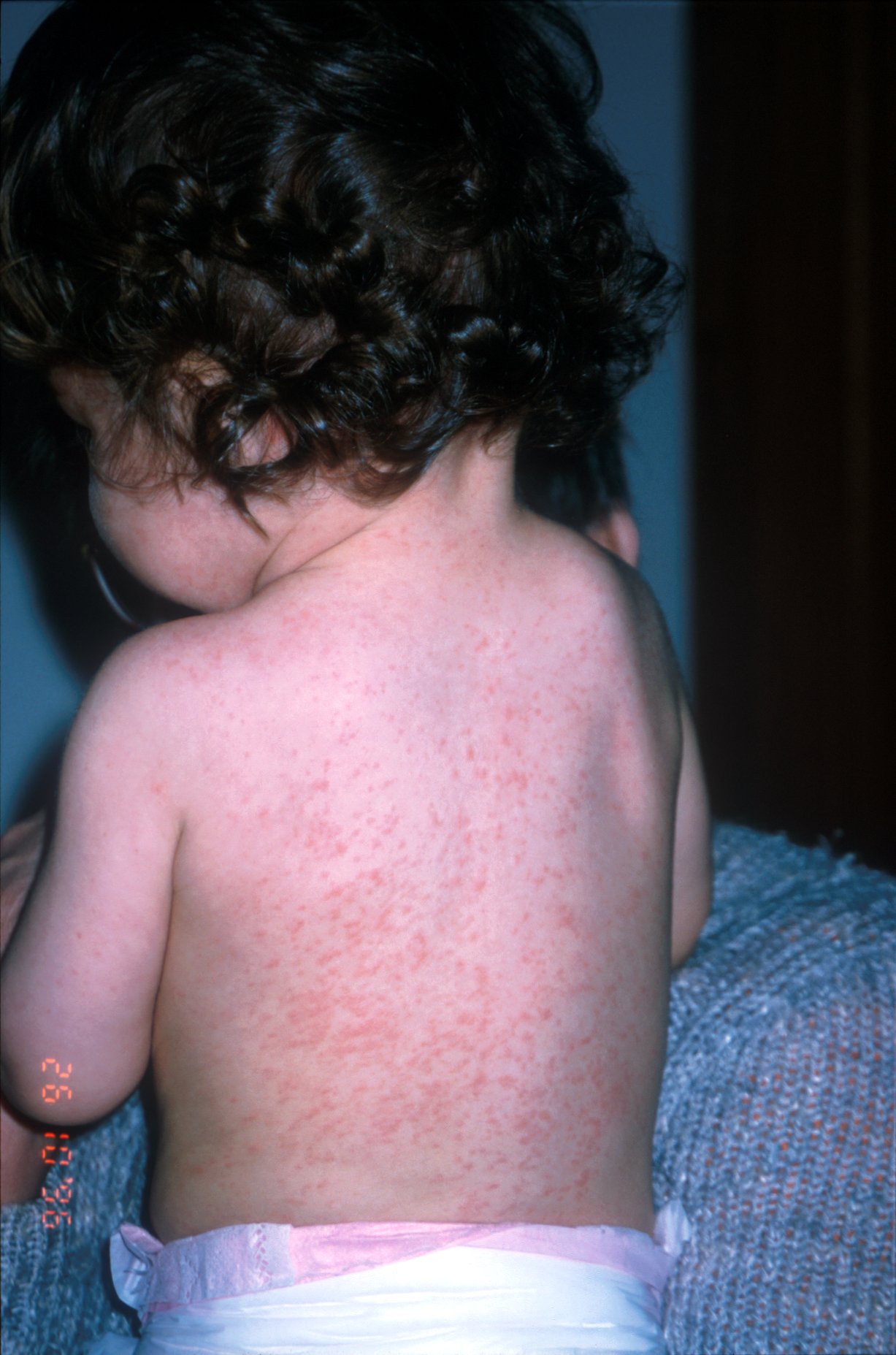 Áreas com pele livre
Fonte: Imagem retirada de aula do Dr. Manuel Salgado (CPEESIP- 2007-2008)
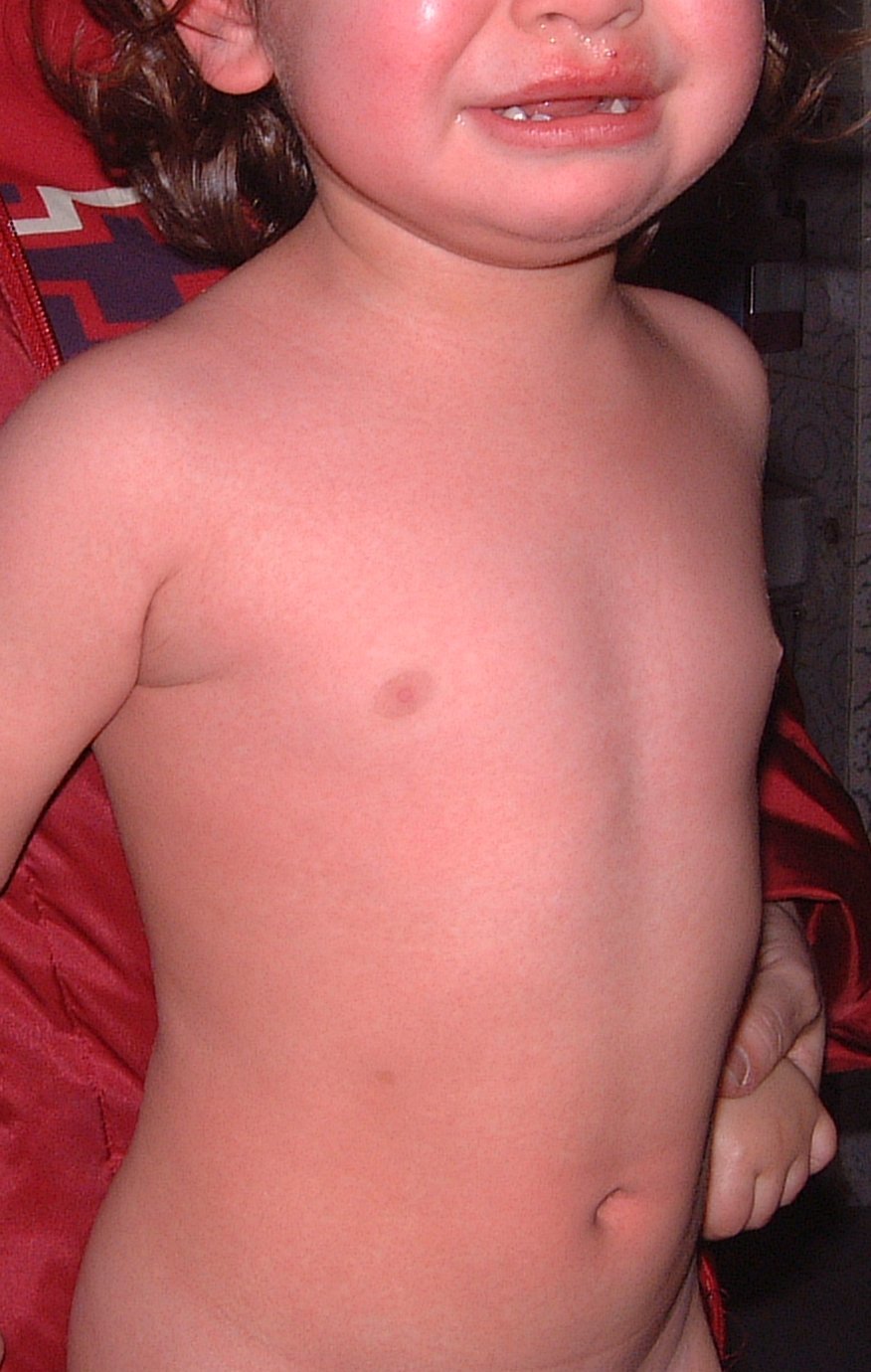 Escarlatiniforme = “tipo escarlatina” = exantema difuso, 
sem pele livre, tipo queimadura do Sol, áspero ao toque, prurido
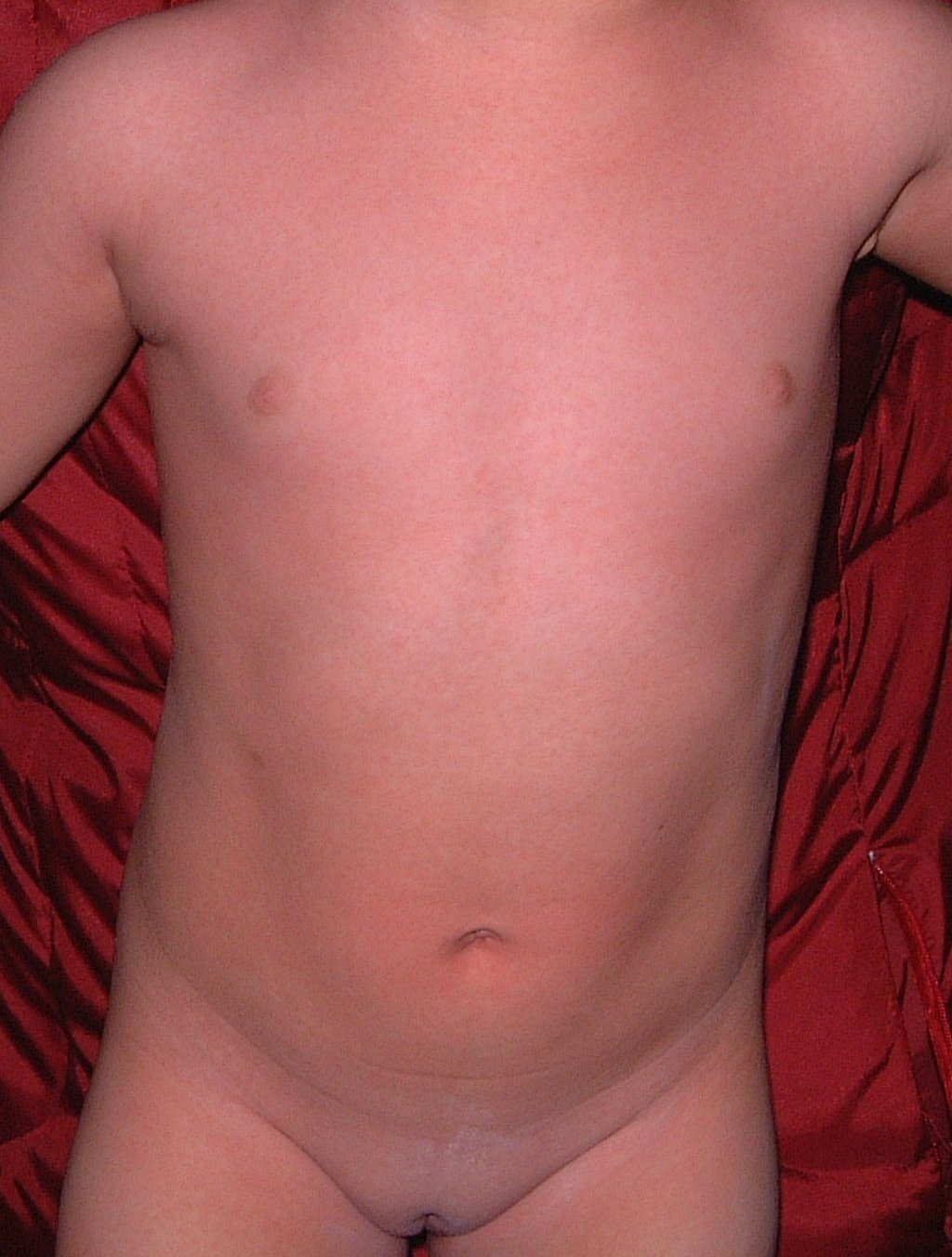 Fonte: Imagem retirada de aula do Dr. Manuel Salgado (CPEESIP- 2007-2008)
RUBEOLIFORME: semelhante ao morbiliforme, porem de coloração rósea, com pápulas um pouco menores. 
      Ex: rubéola

URTICARIFORME: erupção papuloeritematosa de contornos irregulares. Típico de reações medicamentosas, alergias, mononucleose e malária
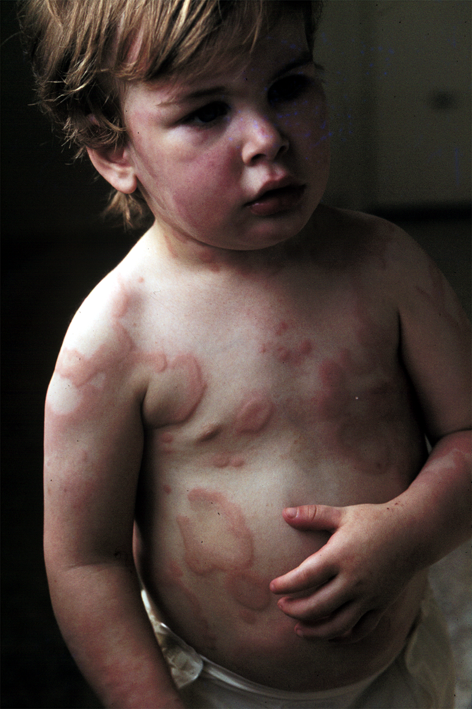 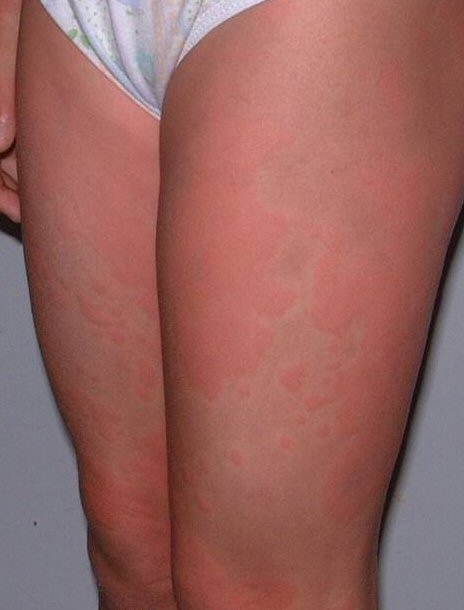 Urticária Aguda
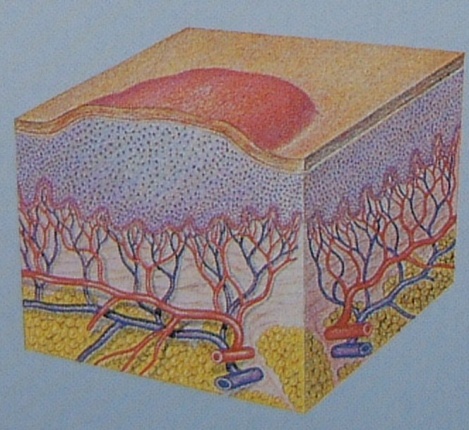 Fonte: Imagem retirada de aula do Dr. Manuel Salgado (CPEESIP- 2007-2008)
2. EXANTEMA PAPULOVESICULAR
Presença de pápulas e lesões elementares de conteúdo liquido (vesicular). É comum a transformação de maculo-pápulas em vesículas, vesico-pústulas, pústulas e crostas. Podendo ser localizado (herpes simples e zoster) ou generalizado (varicela, varíola, impetigo).
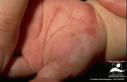 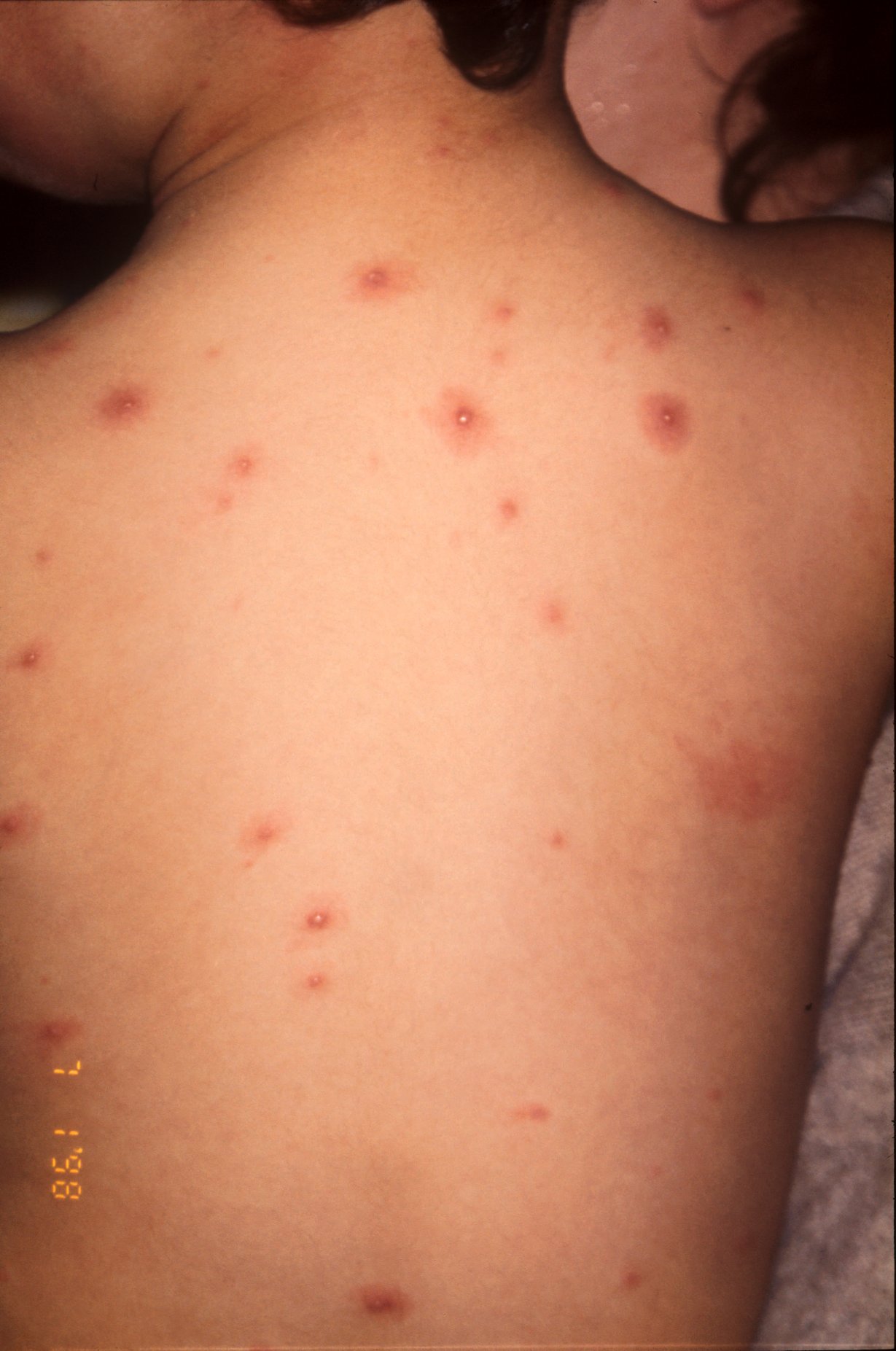 Exantema vesicular
Varicela
Varicela
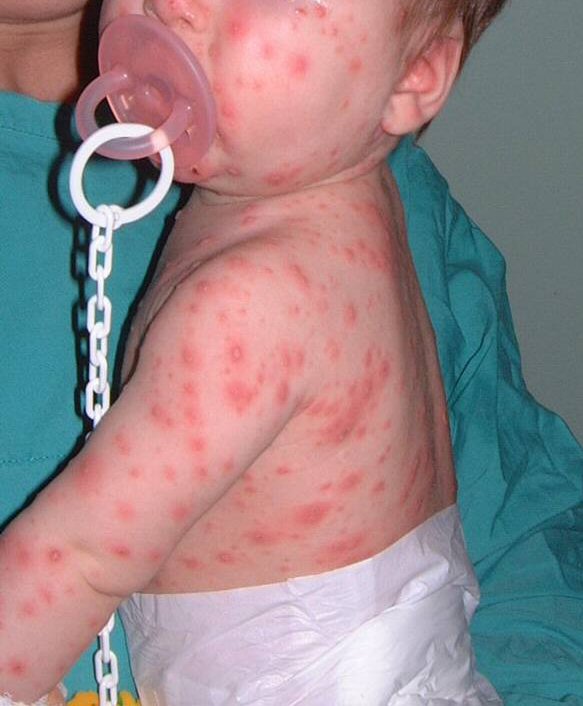 Fonte: Imagem retirada de aula do Dr. Manuel Salgado (CPEESIP- 2007-2008)
3. EXANTEMA PETEQUIAL OU PURPÚRICO
Alterações vasculares com ou sem distúrbio de plaquetas e de coagulação. Pode estar associado a infecções graves como meningococcemia, septicemia bacteriana, febre purpúrica brasileira, febre maculosa.
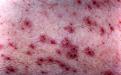 Púrpura
Exantema que não desaparece à compressão (digito-pressão)
Por extravasão sanguínea na pele; palpável ou não
Fonte: Imagem retirada de aula do Dr. Manuel Salgado (CPEESIP- 2007-2008)
6ª hora de doença
Sarampo
Doença viral (paramyxovírus), contagiosa, causa vasculite generalizada

Transmissão: pessoa a pessoa através de secreções nasofaríngeas

Tempo de incubação: 8 a 12 dias

Período de transmissão: 4 a 6 dias antes do surgimento do exantema até 4 dias após o aparecimento
Isolamento respiratório (máscara) até 4 dias após surgimento exantema

Período Pródomico: 3 a 5 dias: Febre alta, mal-estar, tosse seca, conjuntivite, fotofobia. Prostração pode ser intensa.
SARAMPO
- Criança não vacinada (emigrantes);


- 11d contágio      febre      s. de constipação;


-Exantema morbiliforme (manchas
 confluentes vermelho escuro,com inicio na
 face e pescoço) + Koplick + Conjuntivite
 – 4º/5ºd;

- Progressão :  craniocaudal.
- Generalizada: 3º dia.
- Ocorre leve descamação, excepto
      mãos e pés.

Complicações: pneumonia, otite ( febre 4º/
5ºd, após início do exantem);
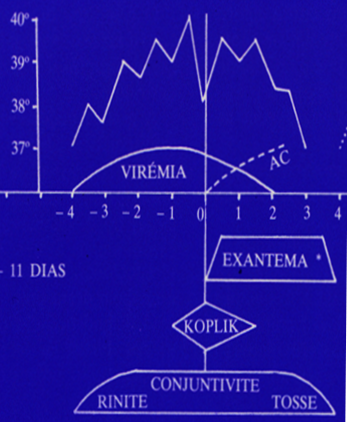 Fonte: MOTA,  Carmona  - Lições de Pediatria 
 - II Parte. Coimbra: Hospital Pediátrico – Faculdade de Medicina, 2000.
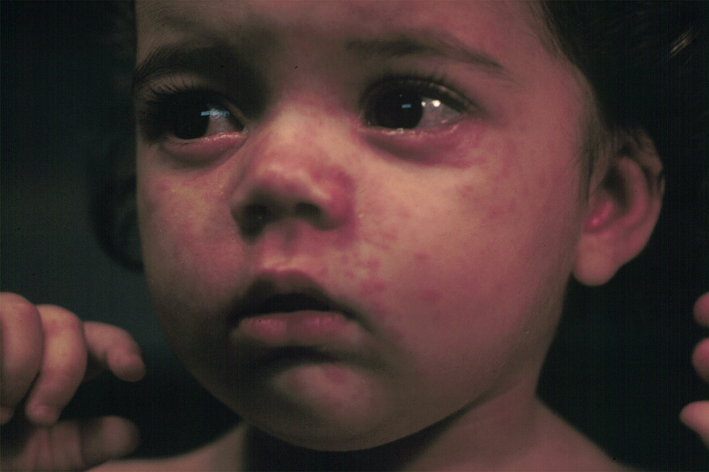 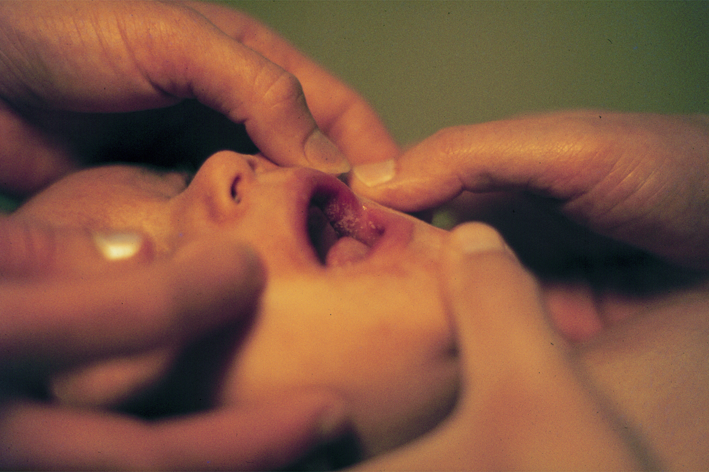 Sarampo
conjuntivite
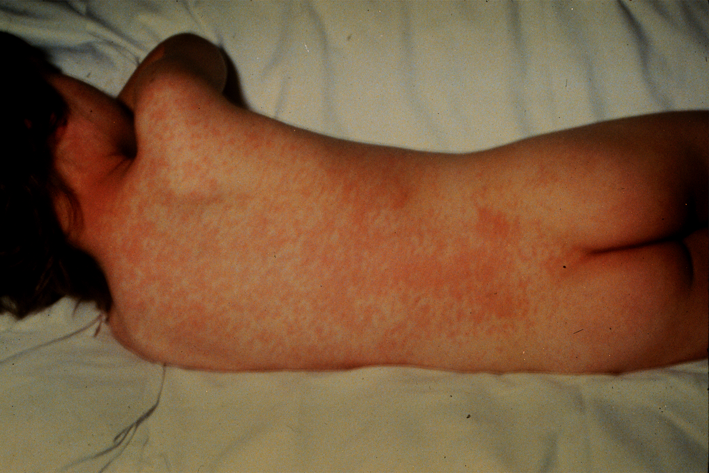 Koplik
Exantema morbiliforme
Sarampo
Fonte: Imagem retirada de aula do Dr. Manuel Salgado (CPEESIP- 2007-2008)
Febre Escaro-Nodular(febre da carraça)
Transmissão: picada da carraça. Desenvolve-se um processo de vasculite generalizada devido à destruição das células endoteliais sanguineas pela Rickttesia conorii

A escara é indolor, raramente pruriginosa. 

Localização: nas flexuras (axilas, região inguinal, espaço retroauricular; na criança particularmente no couro cabeludo.
 
Evolução: Começa como uma pústula, transforma-se numa lesão ulcerosa coberta por uma escara negra, rodeado por um halo eritematoso e acompanhado maioritariamente por uma adenopatia satélite.
Febre Escaro-Nodular(febre da carraça)
MANIFESTAÇÕES: 
Febre elevada (> 39ºC) que cede mal aos antipiréticos, acompanhado de mialgias, artralgias, dor abdominal, náuseas, diarreia e fotofobia.

3 a 5 dias após a febre surge o exantema característico maculo-papular ou maculo-papular-nodular, não pruriginoso e ascendente (inicio nos membros inferiores e generaliza-se para tronco e membros superiores, por vezes face e couro cabeludo em 24 a 36 horas)

Inicio exantema róseo mas posteriormente purpúrico ou petequial devido à vasculite da derme.
Febre Escaro-Nodular(febre da carraça)
Etiologia: Rickttesia conorii
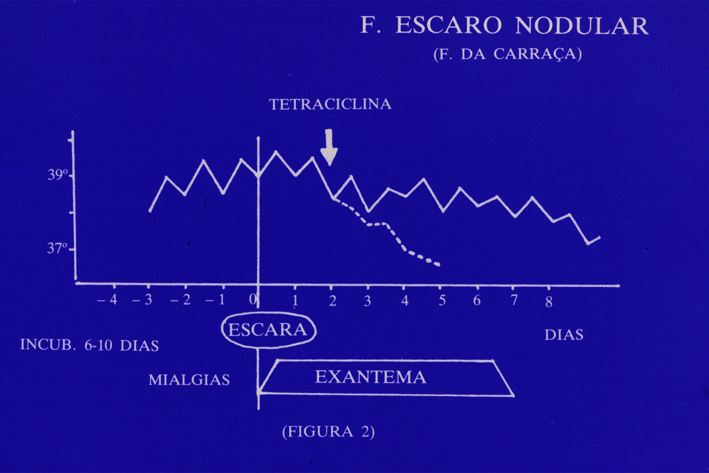 P. incubação: 6 – 10 dias
Mialgias intensas
Fonte: MOTA,  Carmona  - Lições de Pediatria  - II Parte. Coimbra: Hospital Pediátrico – Faculdade de Medicina, 2000.
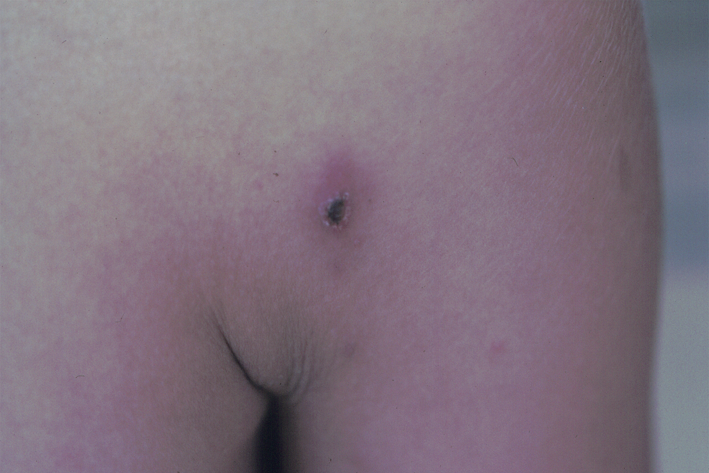 Febre Escaro-Nodular
(Rickttesia conorii)
tríade clássica (para além da febre):
escara
adenopatia dolorosa
exantema maculo-papular (“tipo lentilha”)
-Antibiótico (tetraciclina)
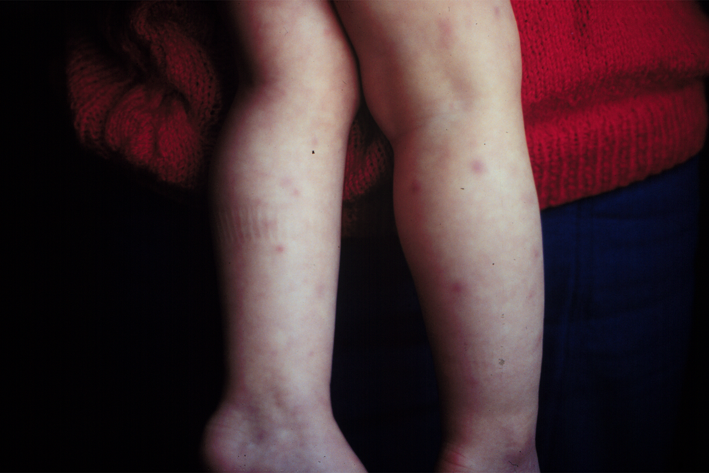 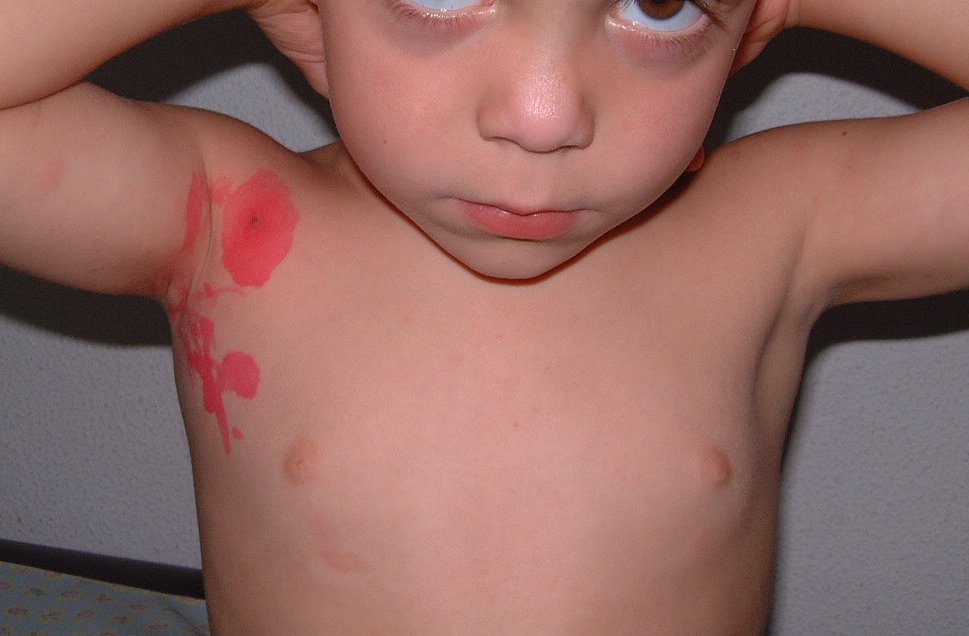 Fonte: Imagem retirada de aula do Dr. Manuel Salgado (CPEESIP- 2007-2008)
Escarlatina
Etiologia: Estreptococo β hemolítico do grupo A (Streptococcus pyogenes)

Transmissão: directa (via oral) ou indirecta (objectos contaminado, ar, leite de vaca contaminado)

TERAPÊUTICA - Penicilina-benzatinica
	Termina o contágio 24h após inicio da medicação
Escarlatina
MANIFESTAÇÕES

Febre alta (cerca de 40°C) 
Amigdalite purulenta, Faringite e véu do palato vermelho vivo, 
Língua saburrosa, Adenopatias cervicais, dor abdominal,vómitos
Exantema escarlatiniforme inicia no pescoço e espalha para membros, 
Pele áspera ao toque excepto na face
Mais intenso nas pregas cutâneas (axila, virilha e flexura)
Sinal Filatov (palidez peribucal)
Sinal da Pastia 
Língua em framboesa ocorre no 4º a 5º
Após 3 a 4 dias erupção começa a desaparecer, seguida de descamação fina, inicialmente na face com progressão caudal, podendo ser laminar nas regiões palmar e plantar
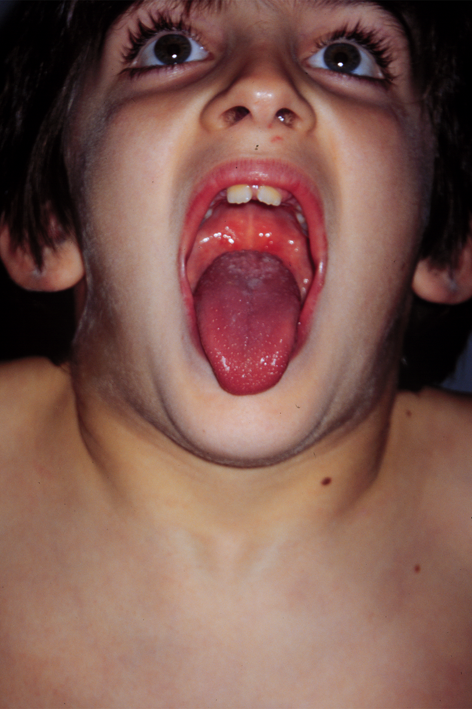 Escarlatina
hiperémia petequial
Zaragatoa orofaringe: 
Streptococcus
Fonte: Imagem retirada de aula do Dr. Manuel Salgado (CPEESIP- 2007-2008)
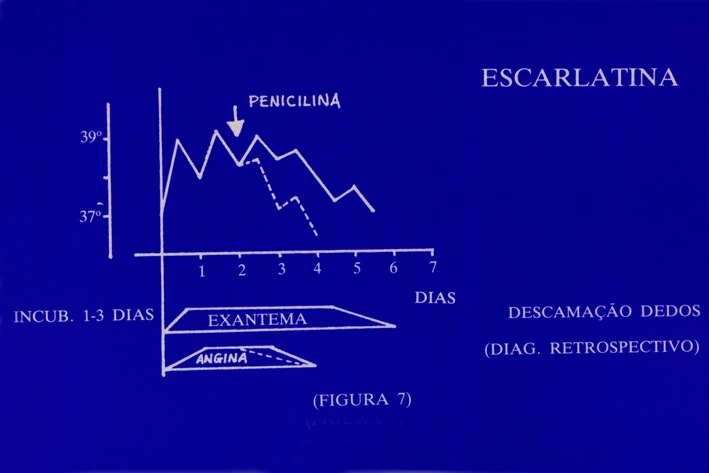 Escarlatina
Exantema precoce + amigdalite = toxina = bactérias 
(Estreptococo pyogenes)
Descamação
14º 
dia
descamação 
dos dedos
(diagnóstico 
retrospectivo)
Incubação: 
1 – 3 dias
Fonte: MOTA,  Carmona  - Lições de Pediatria  - II Parte. Coimbra: Hospital Pediátrico – Faculdade de Medicina, 2000.
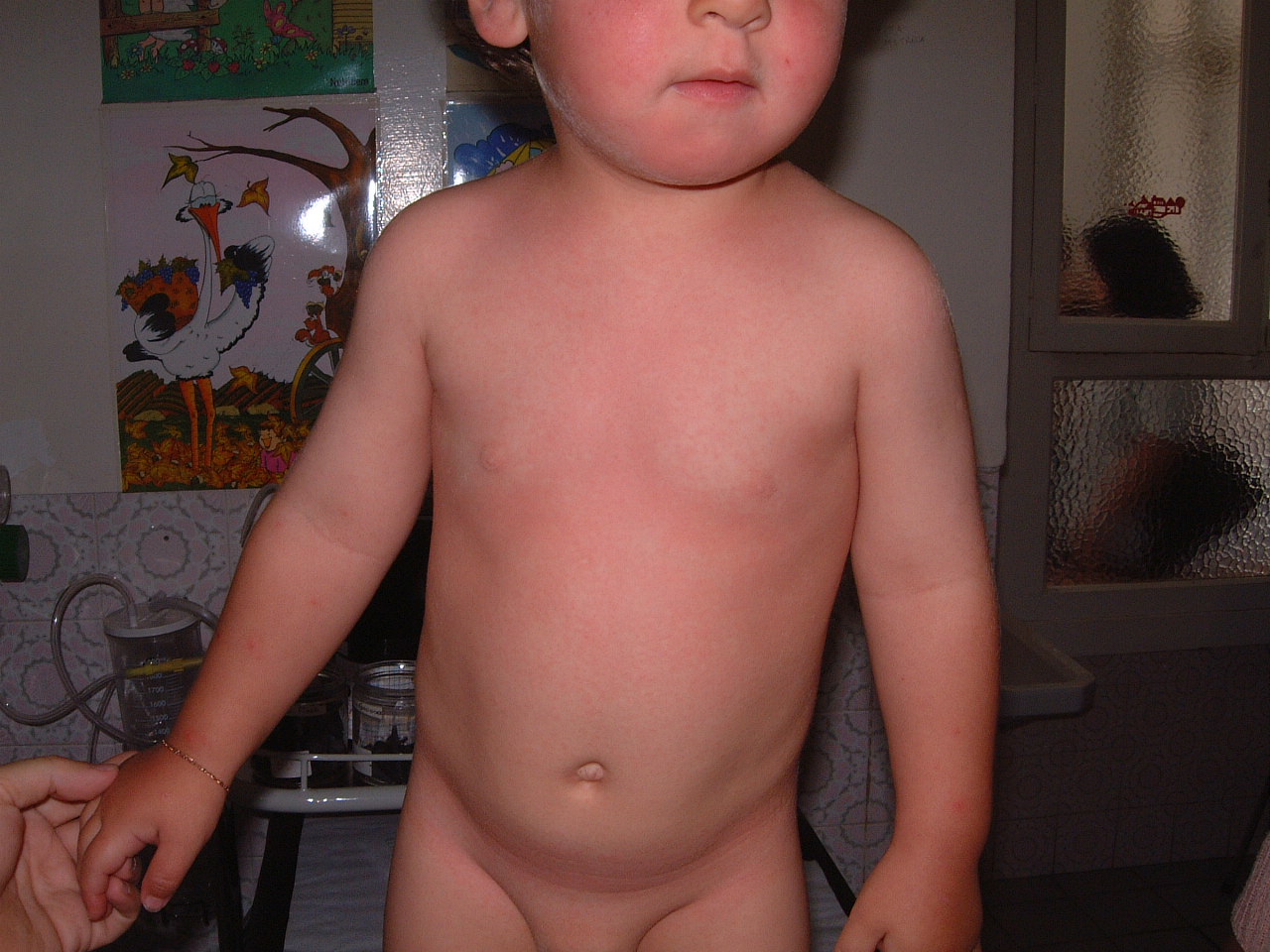 Escarlatina
Febre 39,5
 Exantema no D1
 Faringite, uvulite
 Amigdalite
quase sem pele sã
“tipo queimadura do Sol”
Fonte: Imagem retirada de aula do Dr. Manuel Salgado (CPEESIP- 2007-2008)
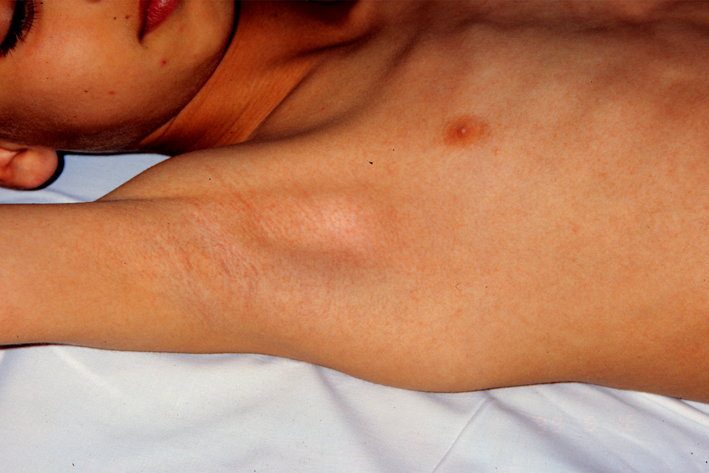 Escarlatina
Sinal de Pastia:
hiperpigmentação linear petequial (linhas de Pastia) nas pregas cutâneas, zonas das flexuras
Fonte: Imagem retirada de aula do Dr. Manuel Salgado (CPEESIP- 2007-2008)
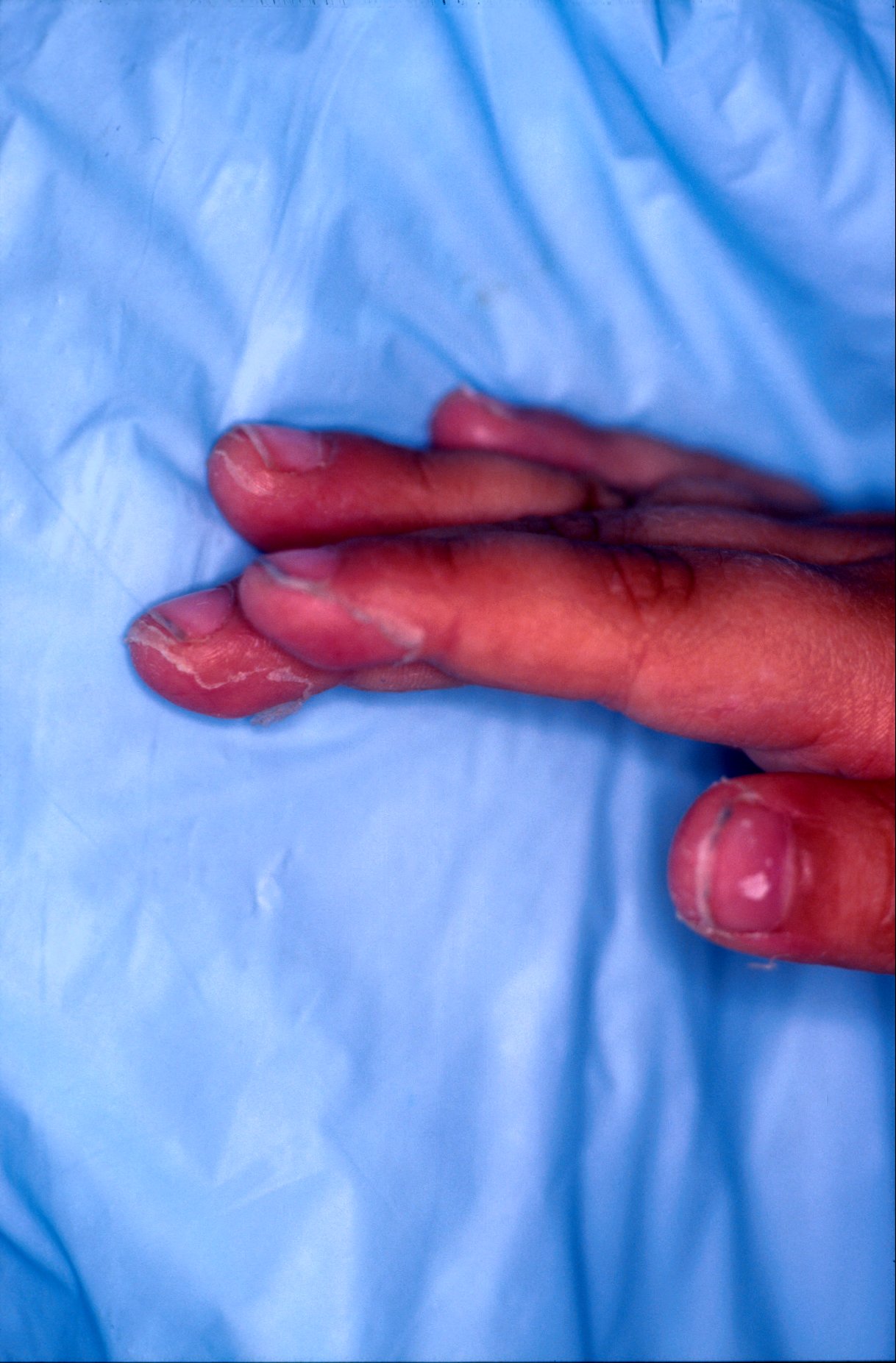 Diagnóstico retrospectivo
Escarlatina
10 - 14º dia
Fonte: Imagem retirada de aula do Dr. Manuel Salgado (CPEESIP- 2007-2008)
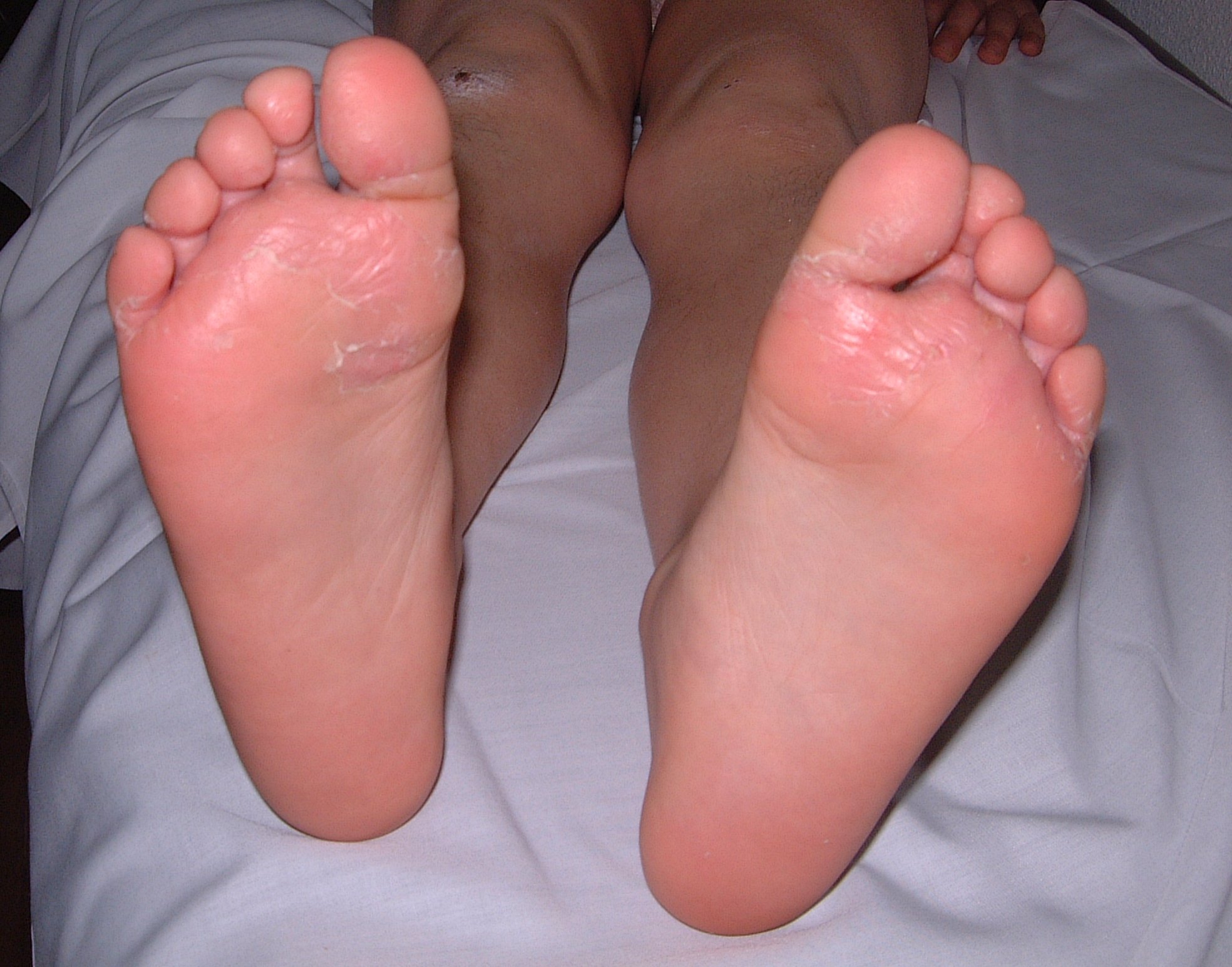 Escarlatina
10 - 14º dia
Diagnóstico 
retrospectivo
♂, 4 anos
Fonte: Imagem retirada de aula do Dr. Manuel Salgado (CPEESIP- 2007-2008)
Varicela
Etiologia: Vírus da varicela-zoster

Transmissão: 

Direta: Pessoa a pessoa, através de contato direto ou secreções respiratórias e contato com lesões.

Indireta: através de objetos contaminados com secreções de vesículas e membranas mucosas de pacientes infectados. 

Isolamento respiratório e contacto.
VARICELA
DIAS
21
0
7
14
Período de incubação
EXANTEMA
FEBRE
Fonte: MOTA,  Carmona  - Lições de Pediatria  - II Parte. Coimbra: Hospital Pediátrico – Faculdade de Medicina, 2000.
VARICELA
Após incubação (2 semanas)


Tratamento: - atenuar prurido (constante)  -  antihistamínico oral
	         - evitar infecção das lesões abertas (antiséptico)	

	Progressão do exantema 
pápula/mácula- pápula          vesícula        pústula         crosta 

	(evolução rápida : 2 a 3 dias)
FEBRE
EXANTEMA
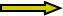 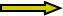 PÁPULA
VESÍCULA
PÚSTULA
CROSTA
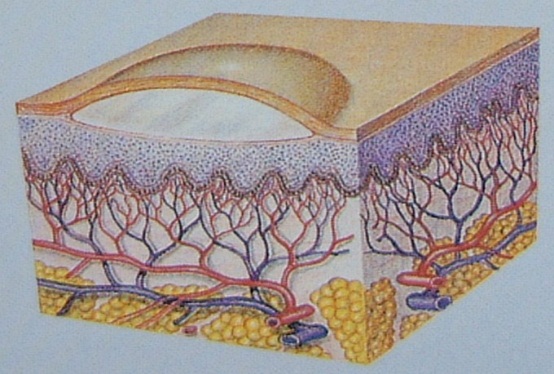 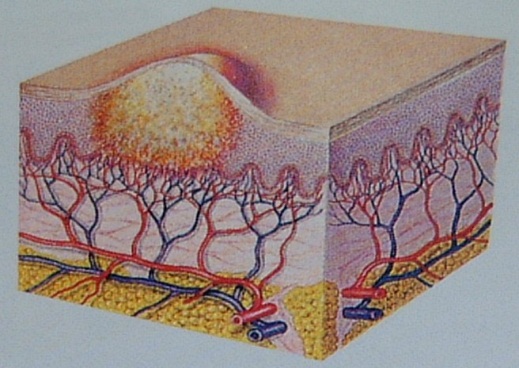 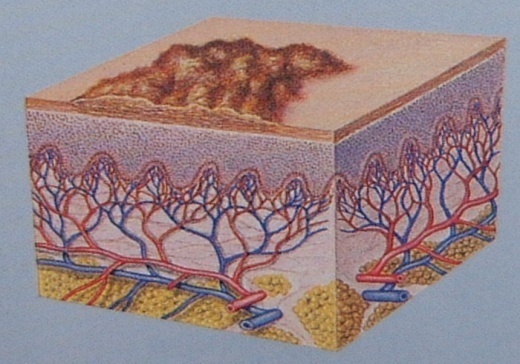 Mesmo dia!
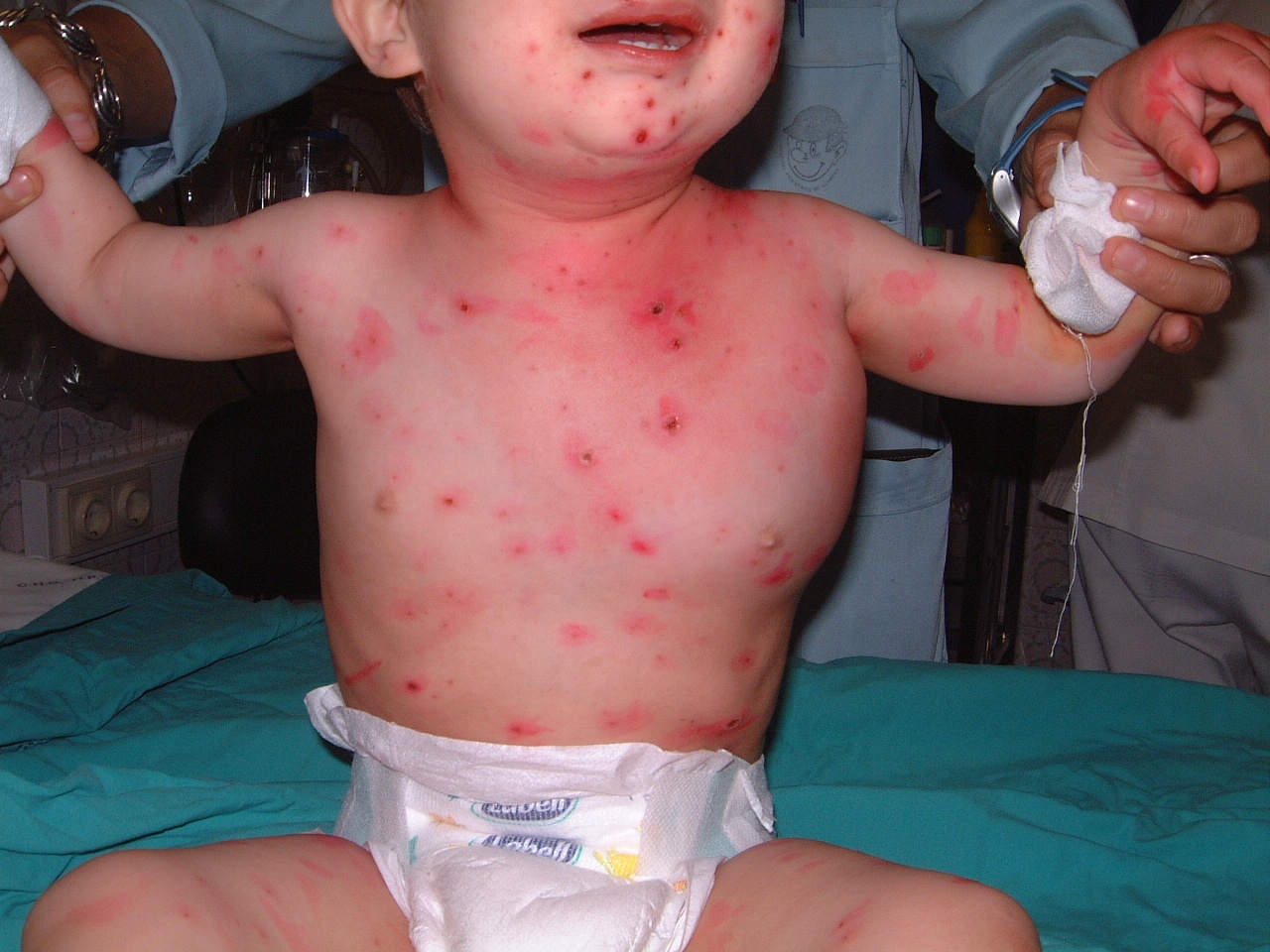 ♂, 21 M
Varicela
Fonte: Imagem retirada de aula do Dr. Manuel Salgado (CPEESIP- 2007-2008)
VARICELA - CONTÁGIO
Muito contagiosa (90% meio familiar) – desde o 1º dia da pápula até à aparição da ultima crosta

Local de inoculação: mucosas das vias aéreas superiores e conjuntivas
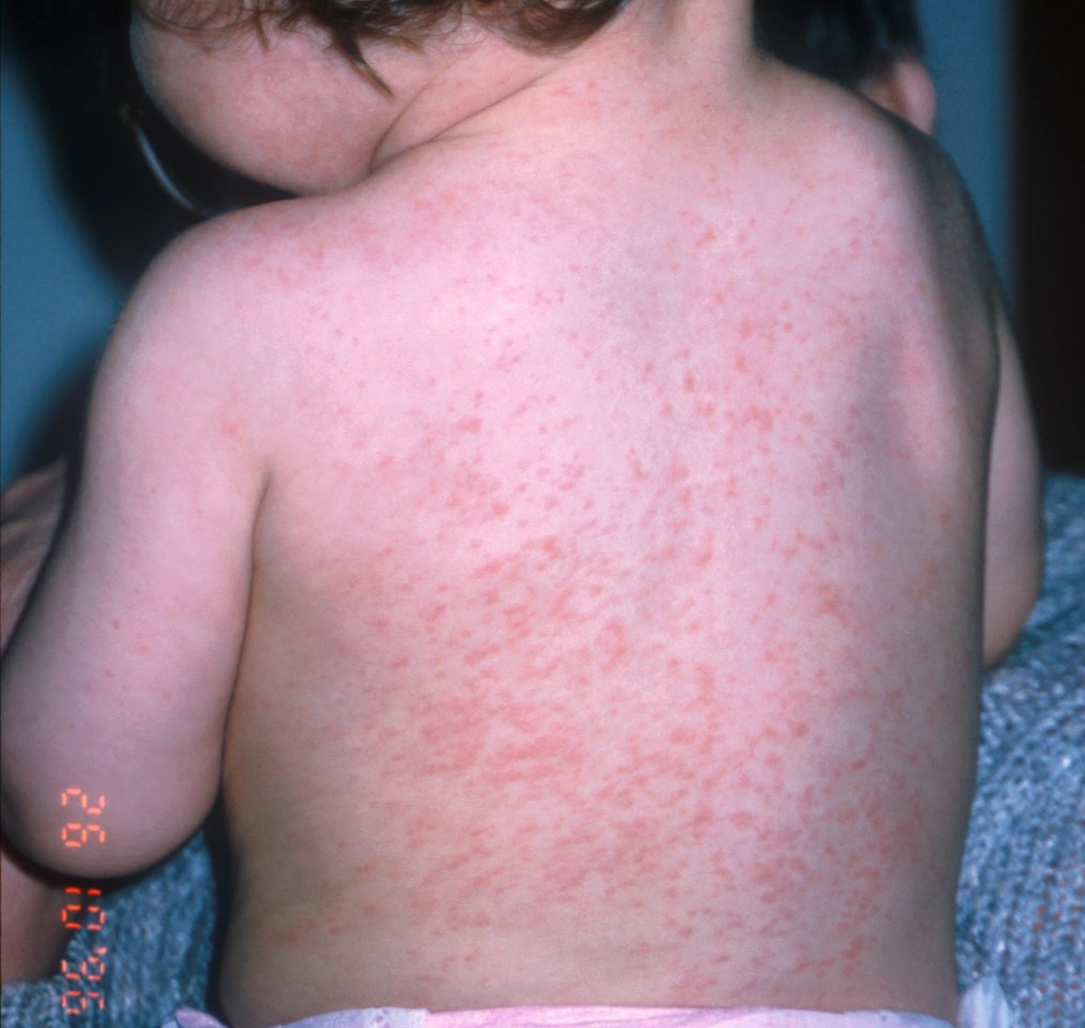 EXANTEMA SÙBITO OU «ROSEOLA INFANTUM»
A doença exantemática mais frequente
 no lactente;
 
Agente – vírus herpes 6 ou 7;

Período de incubação 11d; 

contagiosidade reduzida;
Localização do exantema:
- tronco
- pescoço
- membros
- menos vezes a face
EXANTEMA SÙBITO OU «ROSEOLA INFANTUM»
Súbitamente ocorre febre elevada (39 - 40ºC) durante 3 dias;
Edema no bordo das pálpebras; 
Pode ocorrer convulsão;
Exantema (após desaparecer a febre) durante 1 a 2 dias;
Exantema eritematoso de pequenas máculas róseas 
  que habitualmente poupa a face;
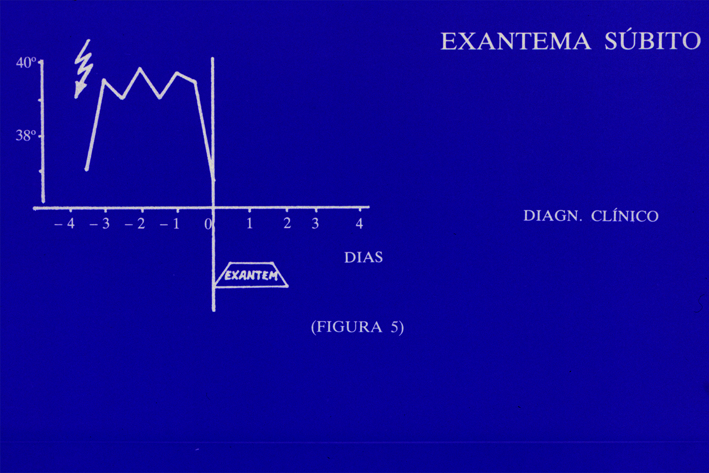 Fonte: MOTA,  Carmona  - Lições de Pediatria  - II Parte. Coimbra: Hospital Pediátrico – Faculdade de Medicina, 2000.
Início do exantema até 
à 36ª hora de apirexia
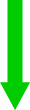 Rubeóla
Sem sinais prodrómicos (como o sarampo)
Período de incubação: 14-21 dias
Período de transmissão: 5 a 7 dias antes do início do exantema até 5 a 7 dias após
Transmissão: contacto com secreções nasofaríngeas de pessoas infectadas, objectos contaminados, sangue e urina
Sintomas habituais: cefaleias, febre baixa, falta de apetite e aumento de secrecção nasal.
Linfoadenopatia retro-auricular/cervical
Discreto exantema  máculo-papular no segundo dia
Exantema pode durar 5-10 dias e coincide com a ocorrência da febre
Nos adultos,  artralgias e mialgias
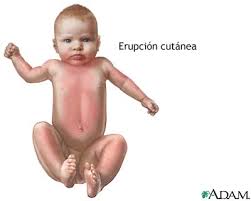 Erupção: rósea discreta.
Inicio: face e pescoço.
Progressão: craniocaudal.
Generalizada: 24 a 48 hs.
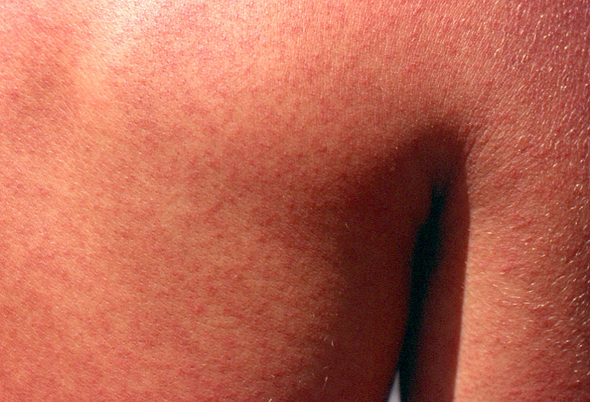 Síndrome da Rubéola Congênita
> 50% no primeiro mês gestação
Catarata
Retinopatia
Glaucoma
Doença cardíaca
Surdez
Problemas neurológicos
Baixo Peso
Hepatoesplenomegalia
Trombocitopenia
www.vaccineinformation.org
ERITEMA INFECCIOSO OU MEGALOERITEMA
Doença vírica benigna (parvovirus B19),

Cefaléia, febre baixa, faringite, mal estar 7-10 dias antes do 
Eritema típico sobre as bochechas como uma queimadura de sol 
(2-4 dias)

Após 4.º dia é substituído por eritma macular  e erupção
morbiliforme

3.ª fase - Exantema facial em forma de borboleta  
(“face esbofeteada”).
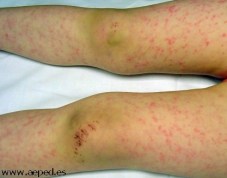 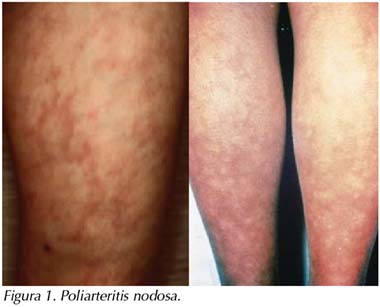 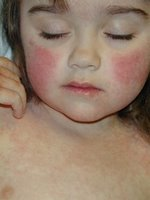 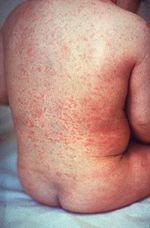 -   Exantema maculopápular evolui para o corpo sendo as palmas das mãos e    plantas dos pés poupados (pode persistir por mais de 10 dias)
Recidiva da erupção cutânea com exposição ao sol, stress, calor e exercício
Pode haver artralgias e artrites (joelhos, mãos, punhos e tornozelos)
EXANTEMA «MEDICAMENTOSO»(ANTIBIÓTICOS)
Em idade pediátrica a maioria (± 85%) das reacções cutâneas aos antibióticos
NÂO SÂO ALÉRGICAS (> 85%)
RESULTAM DA INTERACÇÃO FÁRMACO-VÍRUS
COINCIDENCIA - EXANTEMA DA DOENÇA
E A PRESCRIÇÂO DE ANTIBIÒTICO – o mais comum
 (ex. exantema súbito)
EXANTEMA «MEDICAMENTOSO»(ANTIBIÓTICOS)
TÓXIDERMIA
MANIFESTAÇÂO NÂO ALÉRGICAS  > 85%
MANIFESTAÇÂO ALÉRGICA: 13 a 15% DOS CASOS
TOXIDERMIAS NÂO ALÉRGICAS
Interacção vírus – fármaco

Reacção auto – limitada (não necessário suspender)

Não impõe a suspensão do fármaco

Exantema macular, máculo – papular

Pode ocorrer na 1ªexposição ao fármaco

Em regra > 7 dias após início fármaco

Nenhum sinal de alarme
Toxidermia não alérgica
D7 – amoxicilina
(1ª exposição)
Nenhum sinal de alarme
(face sem edema)
Fonte: Imagem retirada de aula
 do Dr. Manuel Salgado (CPEESIP- 2007-2008)
TOXIDERMIAS ALÉRGICAS
Exige sensibilização (prévia medicação)
Regra > 1 sinal de alarme 
	Formas:
	- Doença Soro-like
	- Eritema Multiforme (EM) minor 
	- urticária

Sínd. Stevens-Johnson (EM major)
angioedema, anafilaxia


RECIDIVAS        EVICÇÂO DEFINITIVA
+ FREQUÊNTE
menos
FREQUENTE
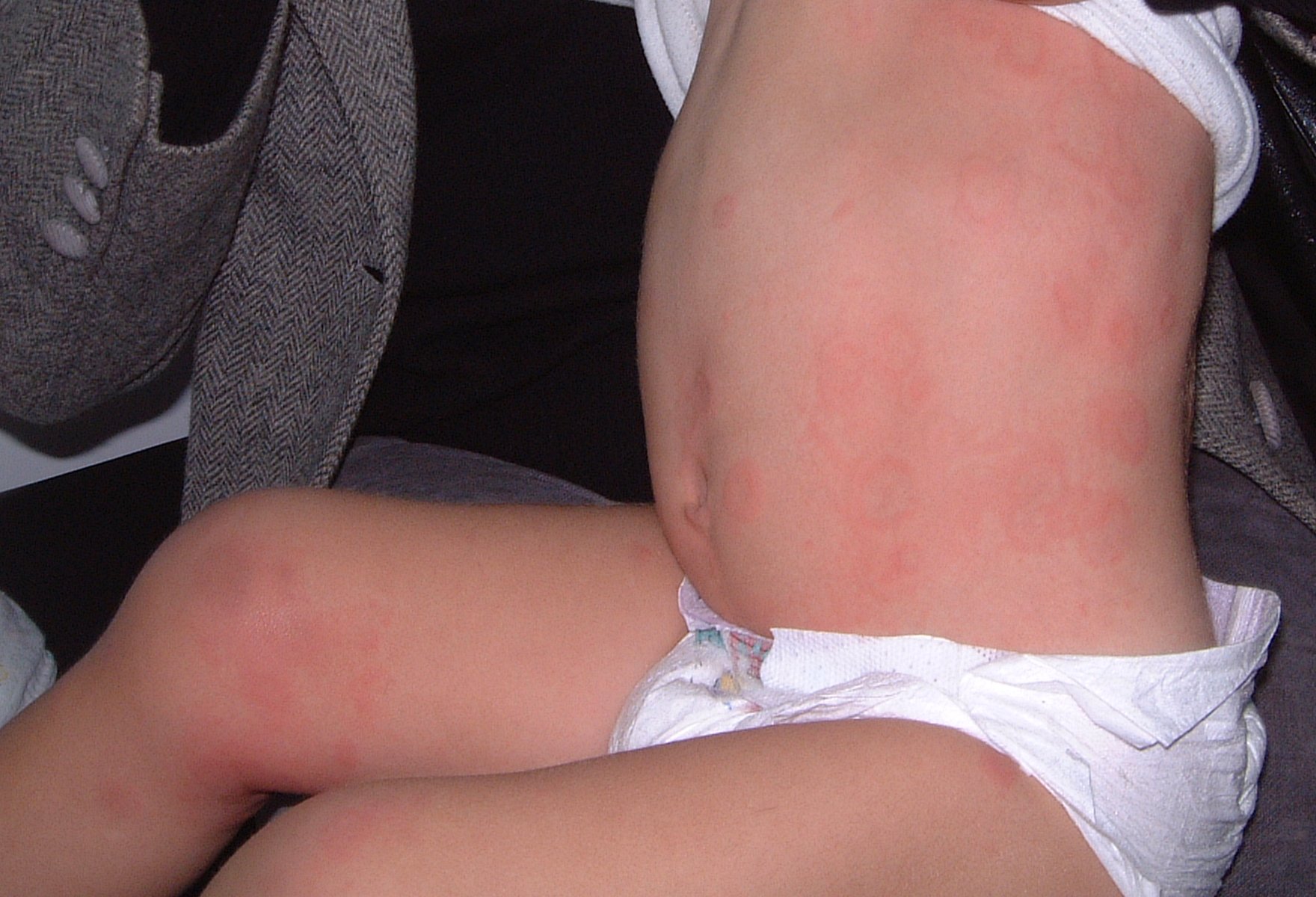 Toxidermias alérgicas
D9 cefaclor: 
 exantema polimorfo / multiforme
 exantema sobre articulações
 poliartrite 
 impotência funcional 
- febre 40 ºC
Doença Soro-Like
artrite
Fonte: Imagem retirada de aula do Dr. Manuel Salgado (CPEESIP- 2007-2008)
Toxidermias alergicas
Sínd. Stevens-Johnson
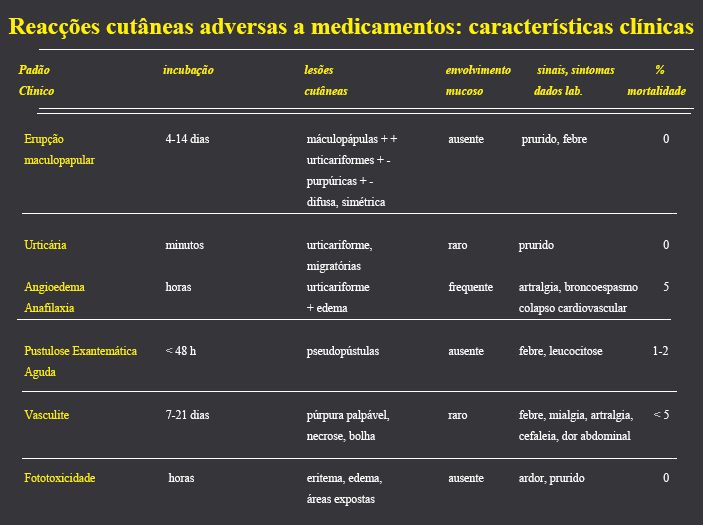 Fonte
Fonte: http://ufn.med.up.pt/documentacao2/8764483978.pdf